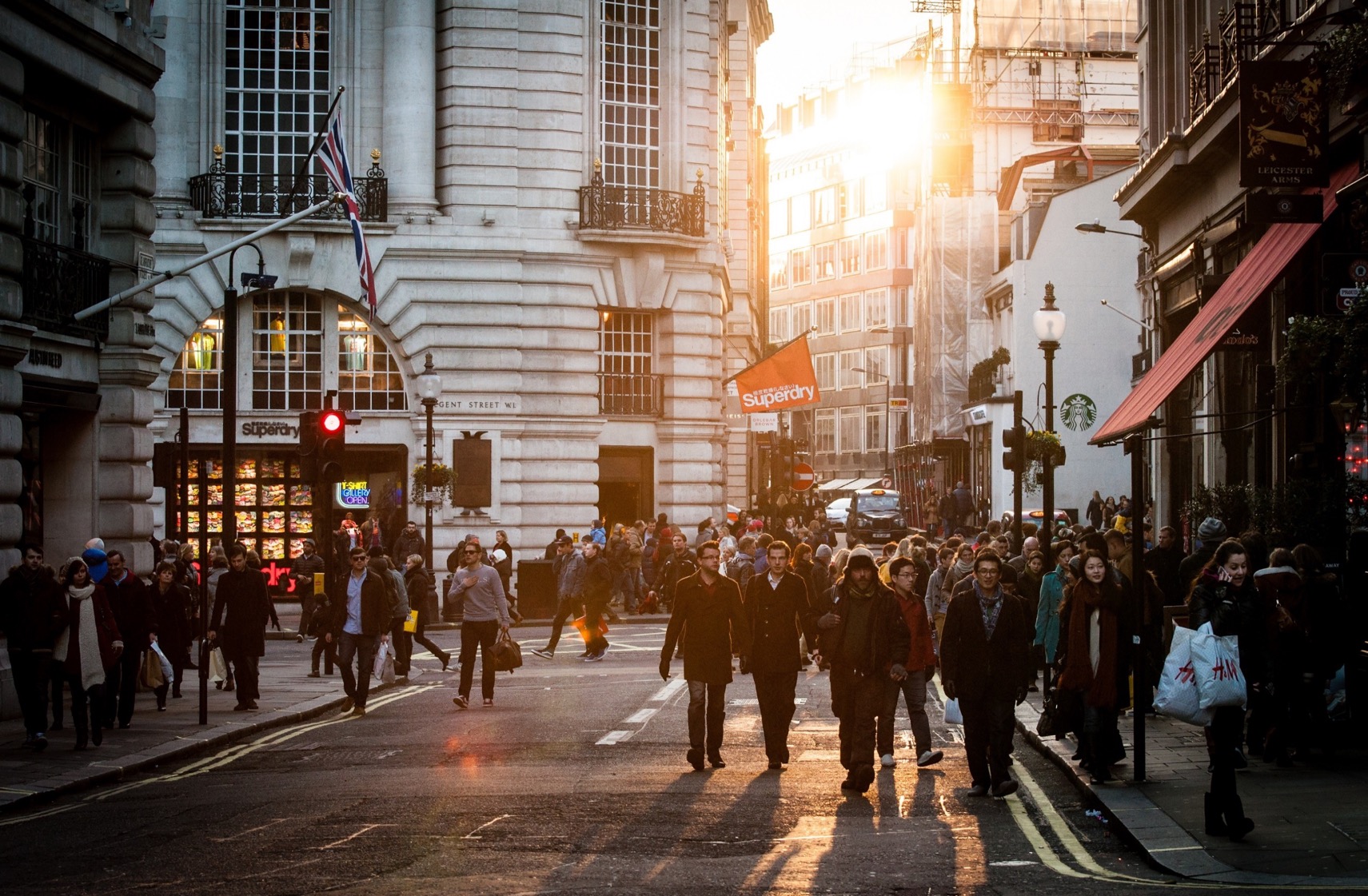 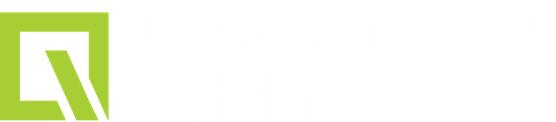 Anglický
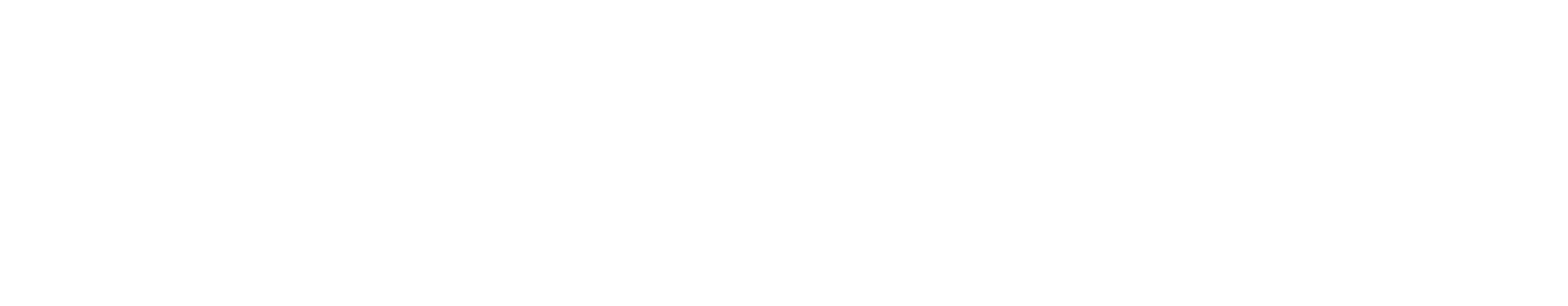 jazyk
Bc. Zuzana Slavíková
4B Speaking
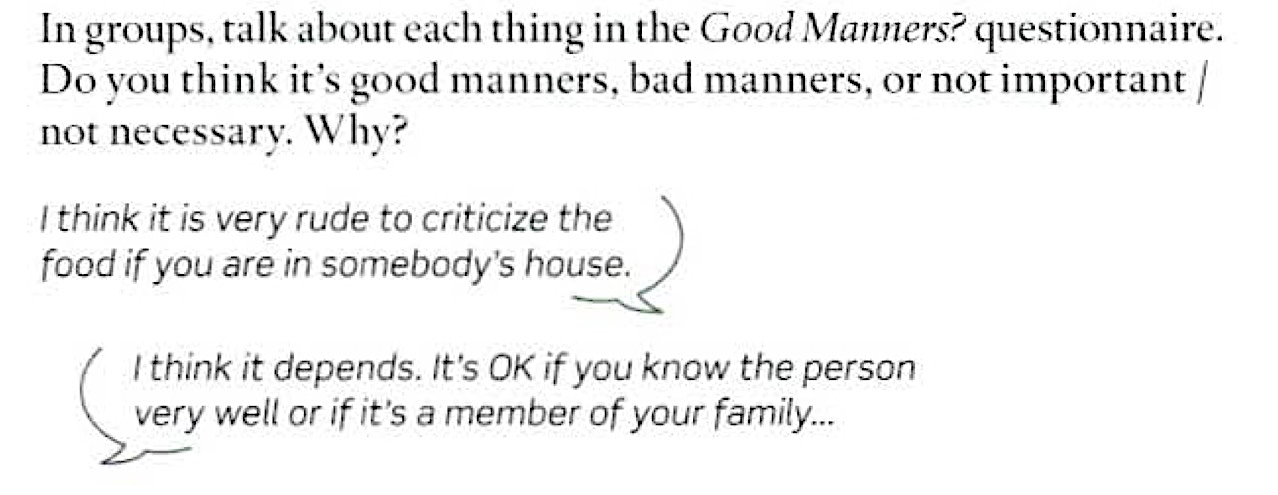 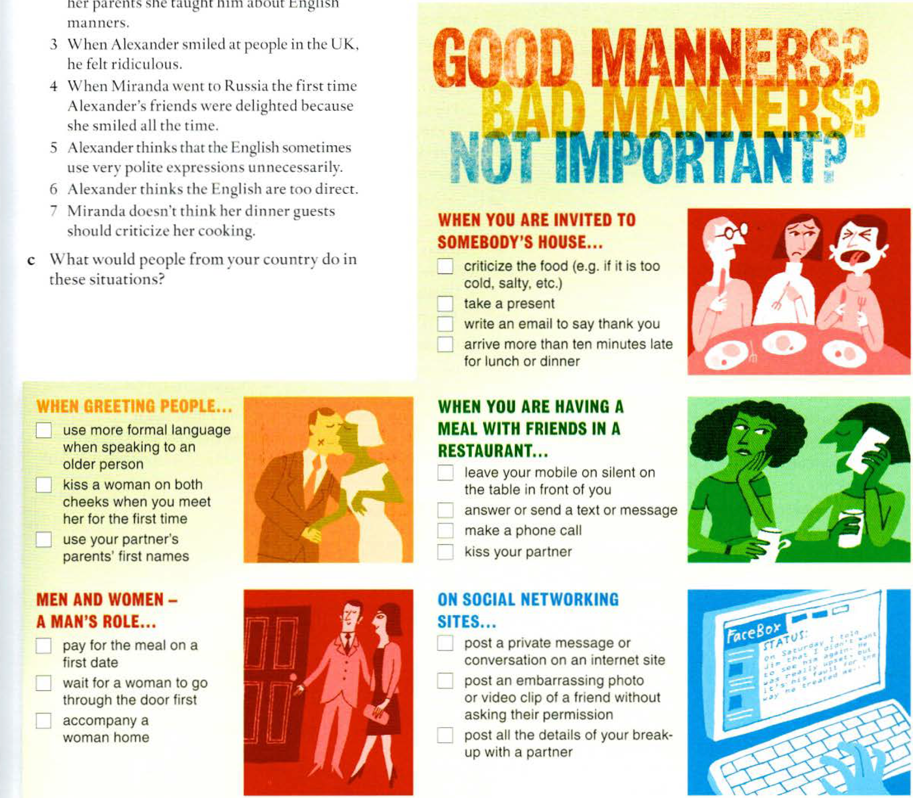 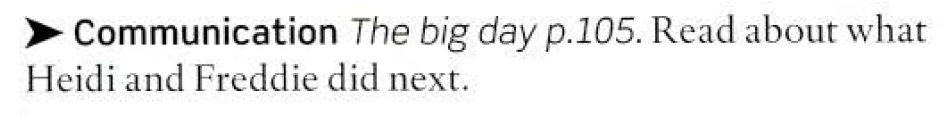 2
Dnešní lekce
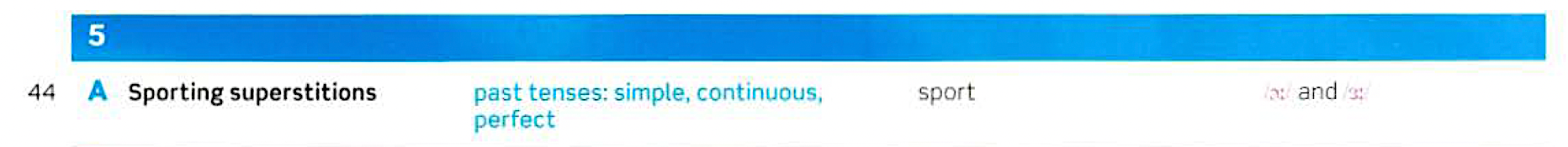 3
Obsah lekce
4
5A Grammar
Grammar Bank; p. 140
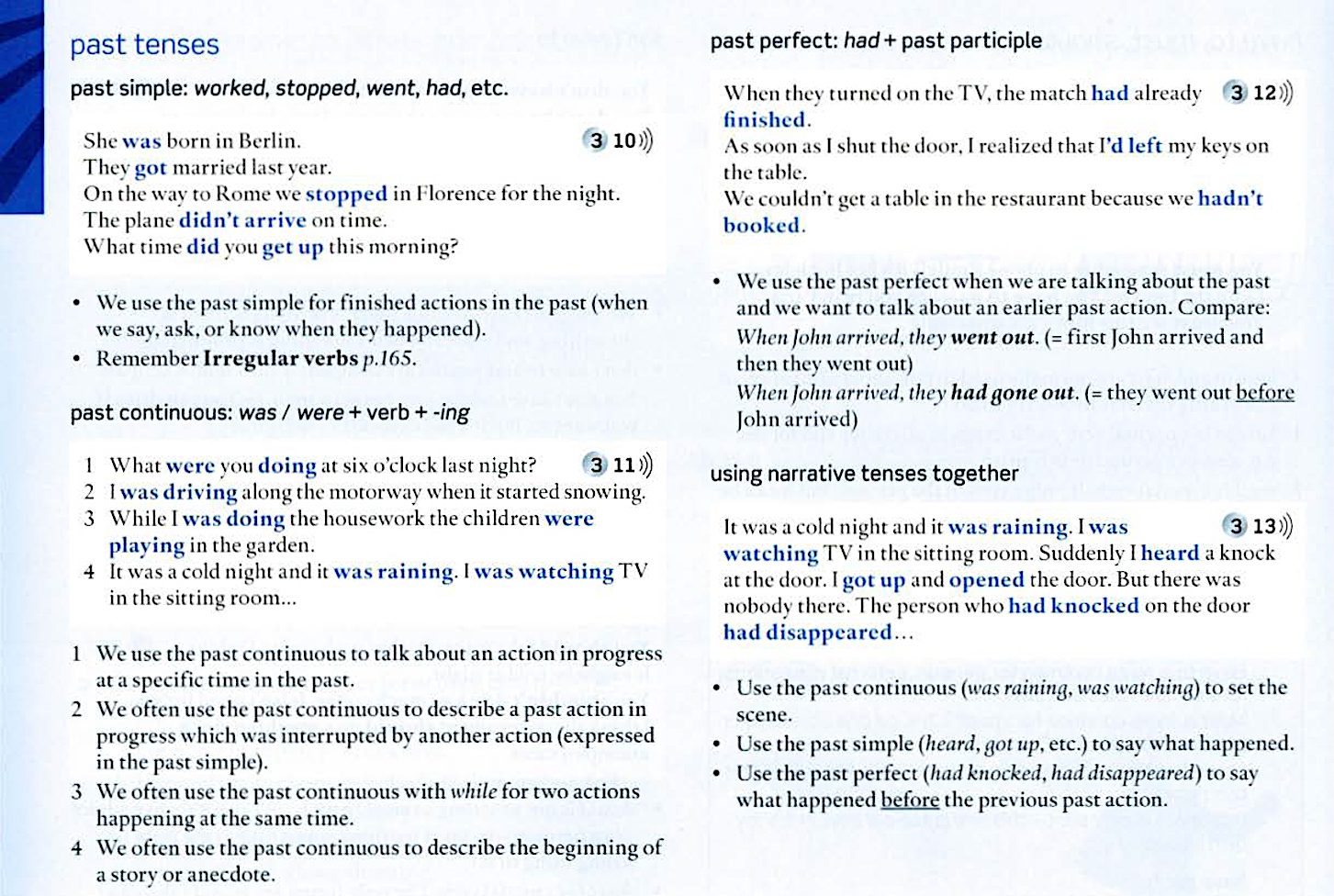 5
5A Pronunciation
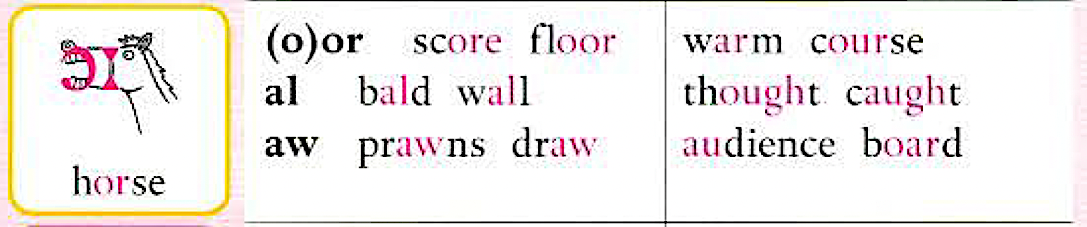 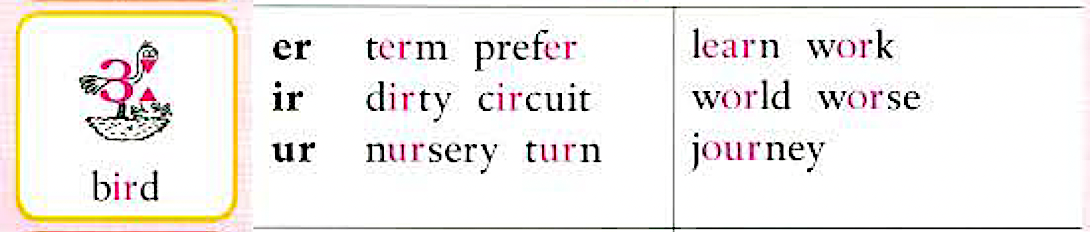 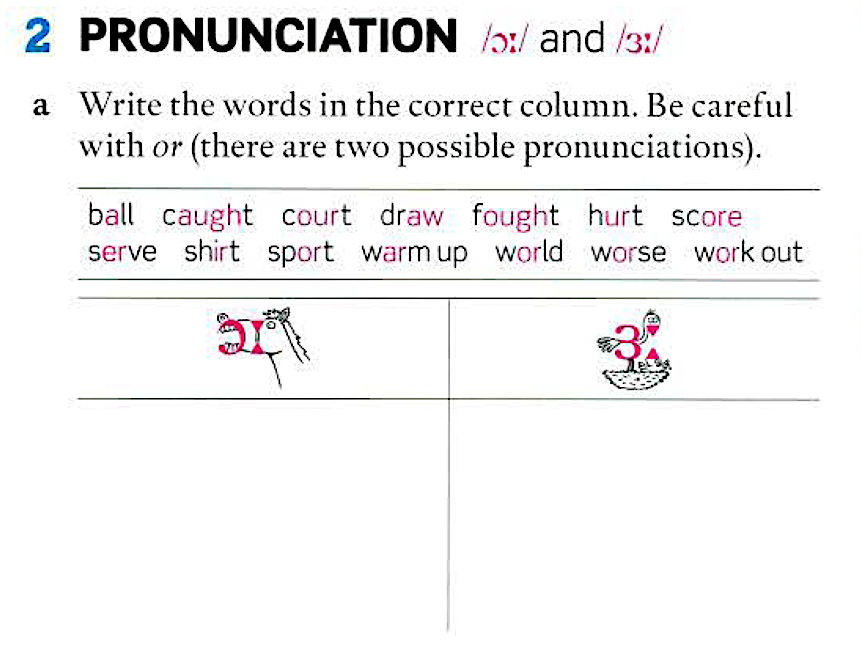 6
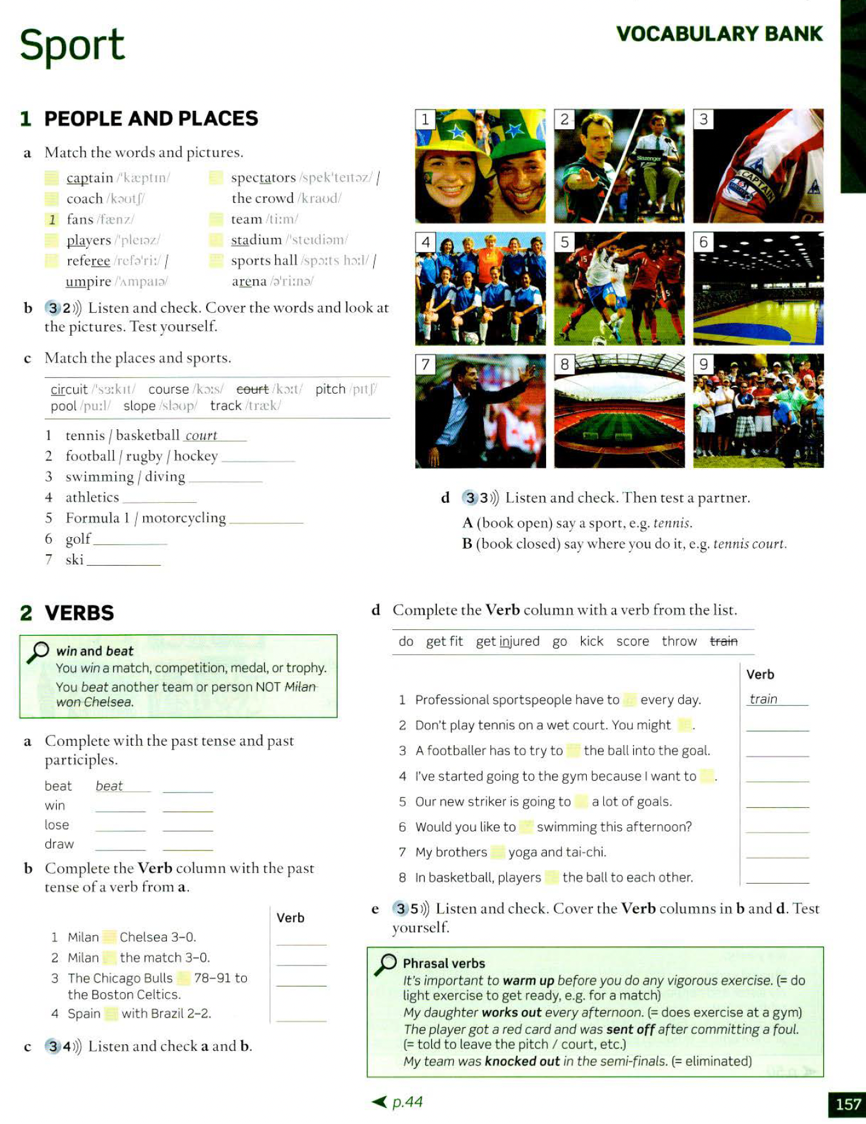 5A Vocabulary
Vocabulary Bank; p. 157
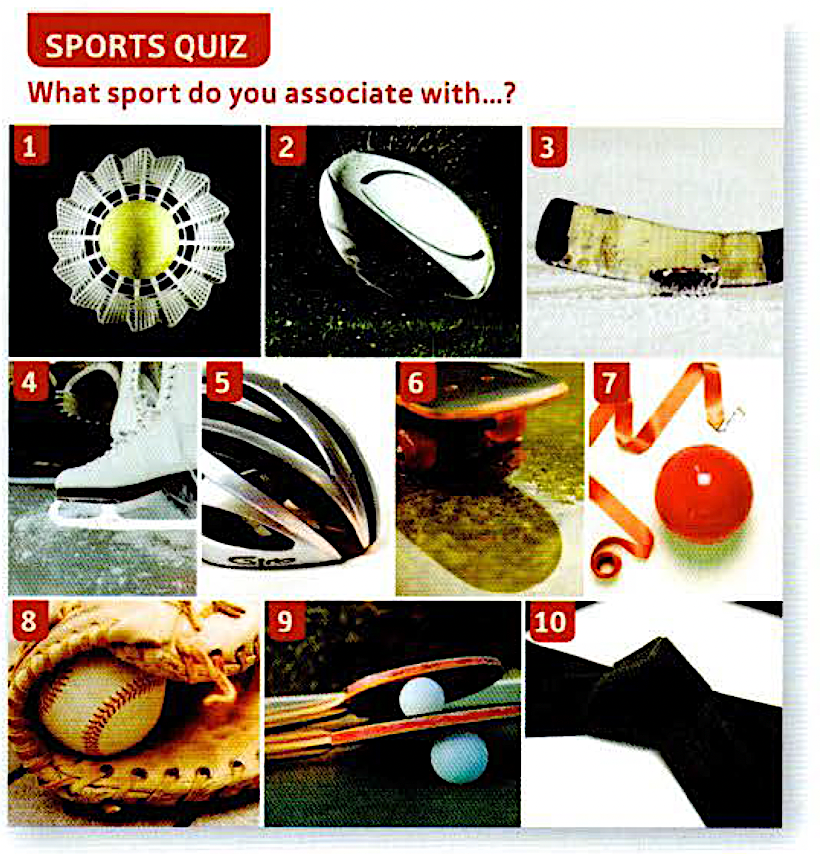 7
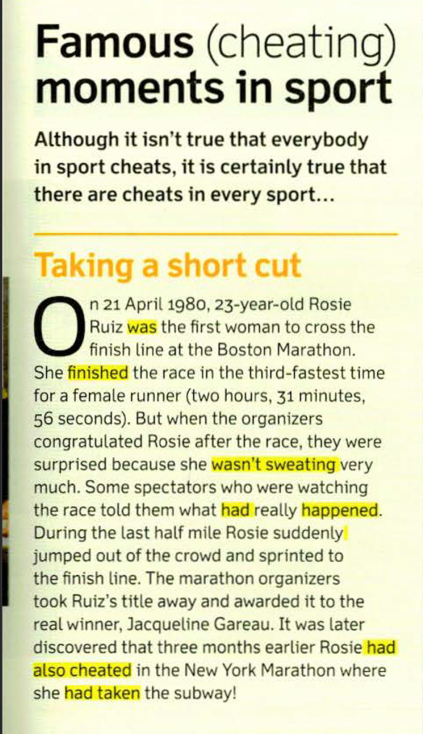 5A Reading
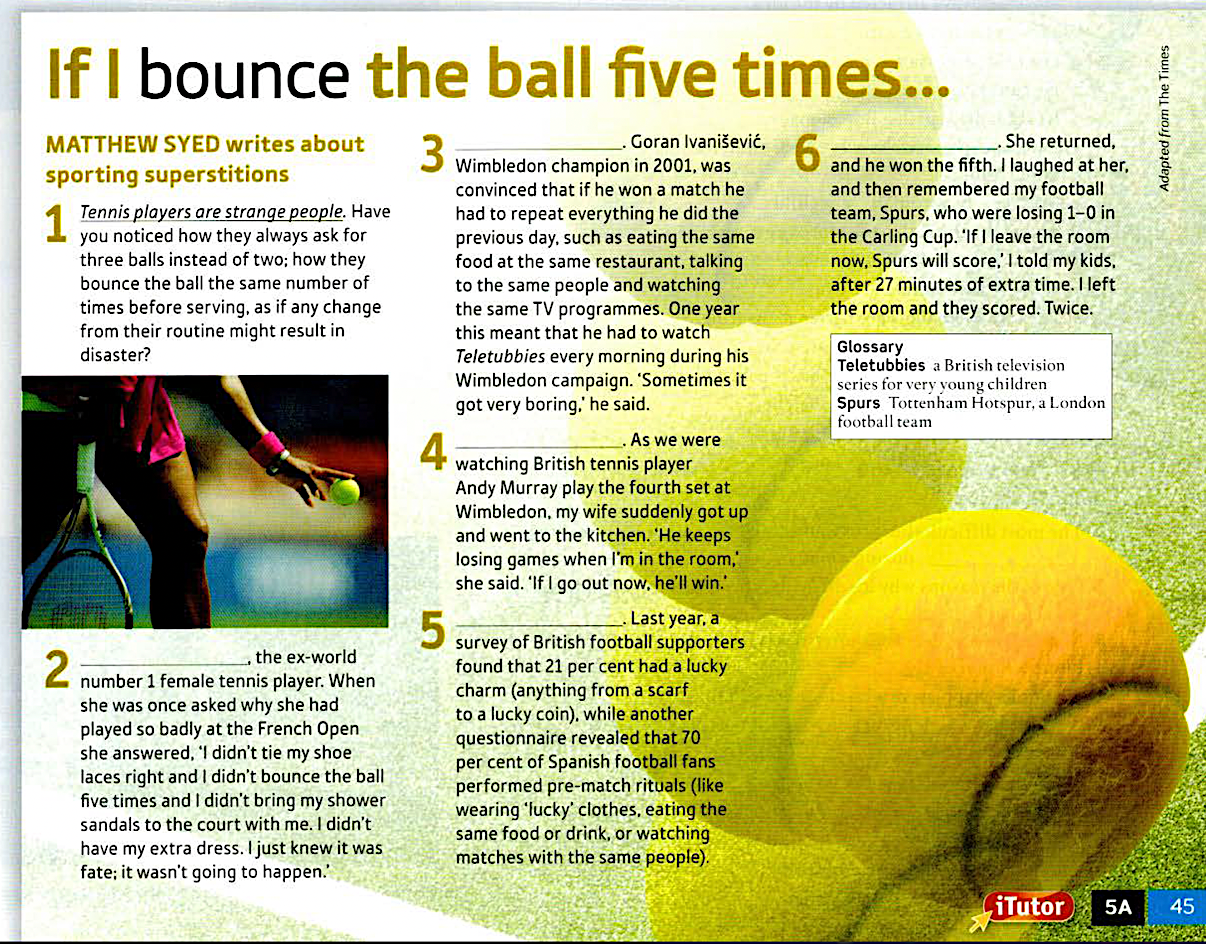 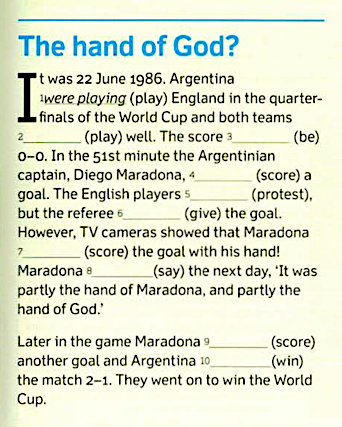 8
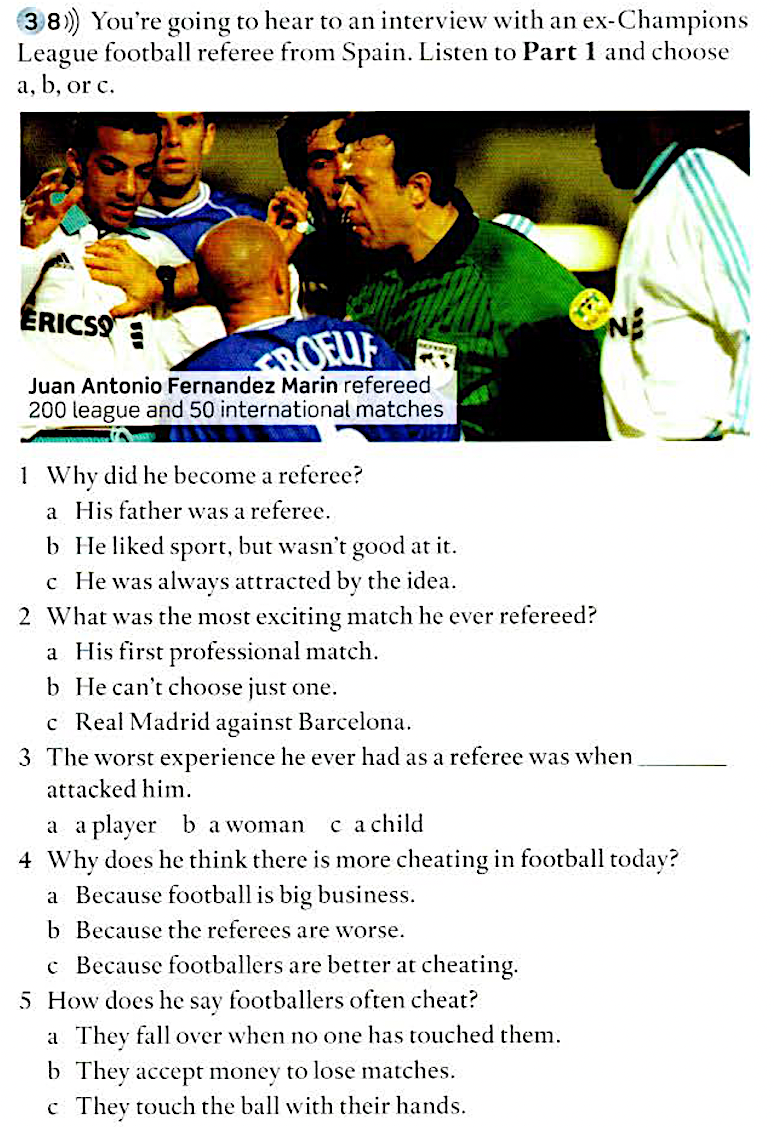 5A Listening
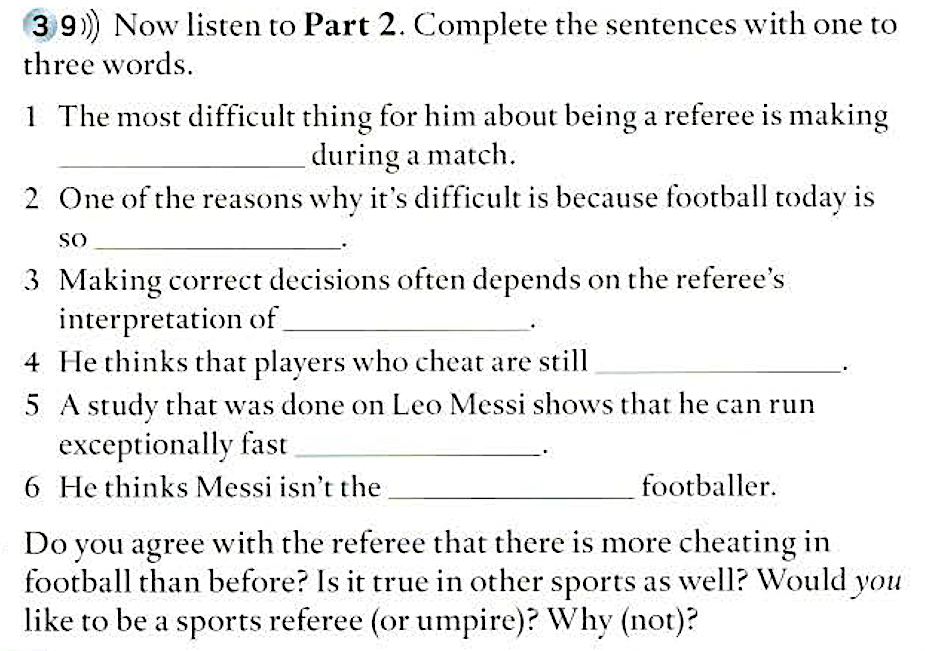 9
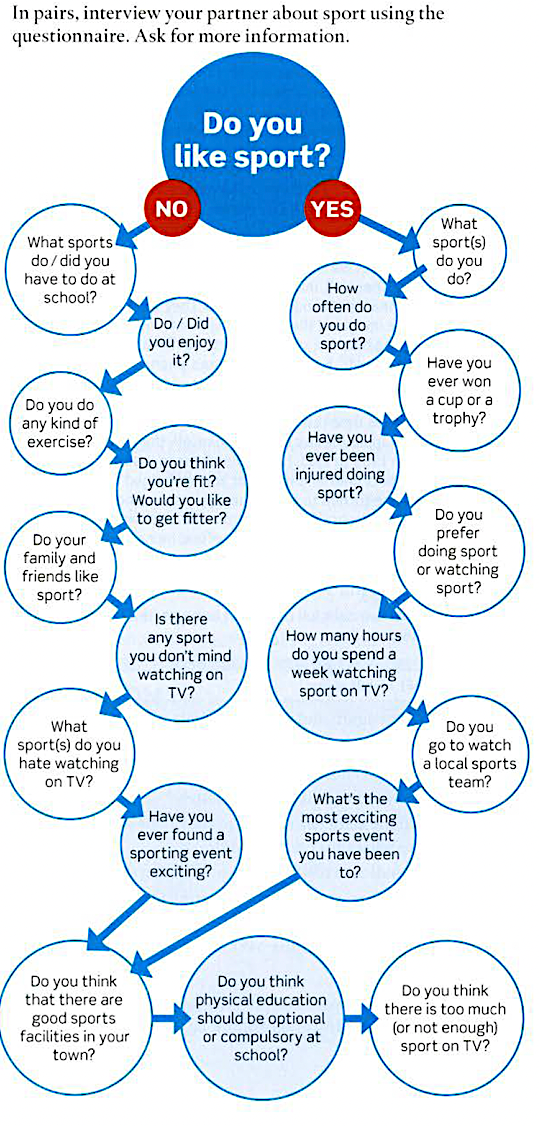 5A Speaking
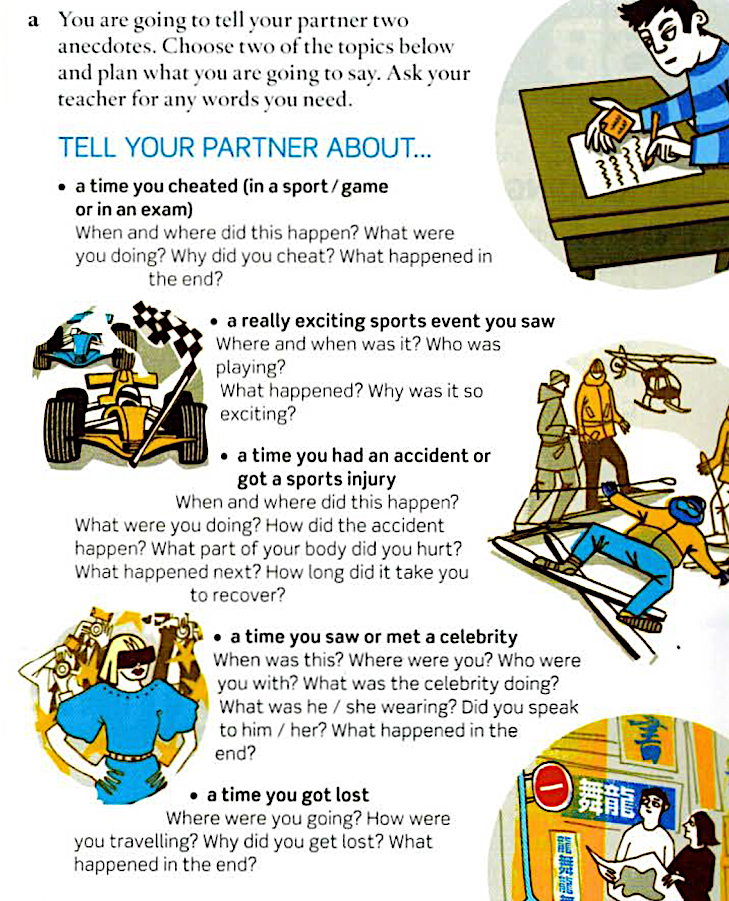 10
5A Writing
p. 116
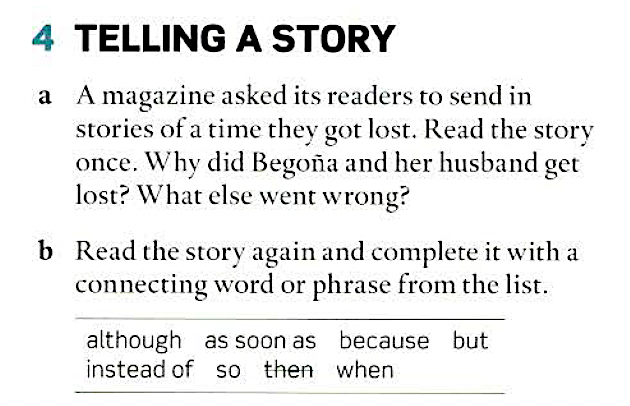 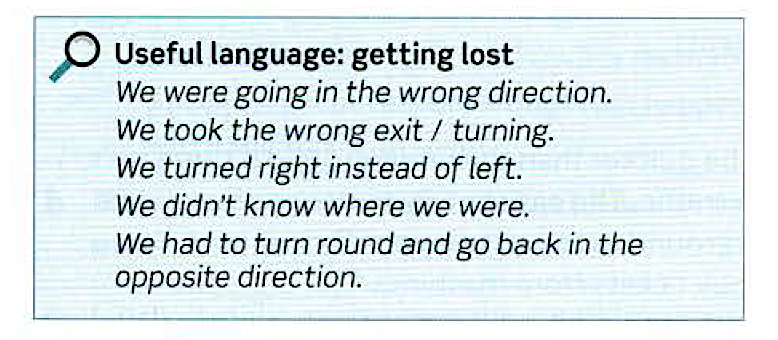 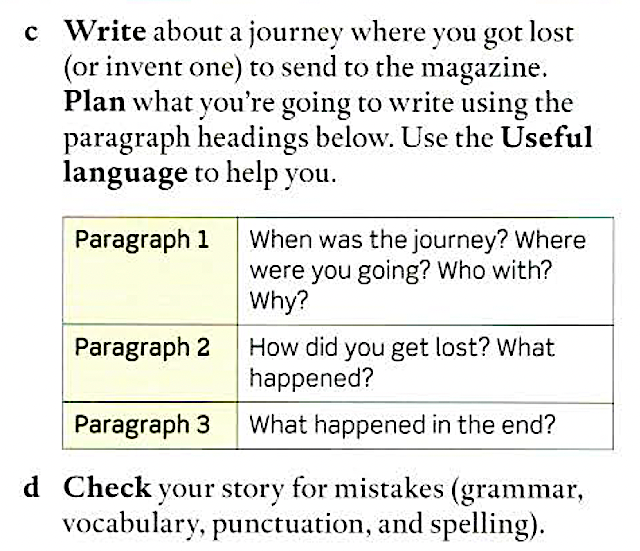 11